Understanding Conflict
Anthony j. Harrison, lmsw
When thinking about conflict, what words come to mind?
Natural

Necessary

Normal
Remember…
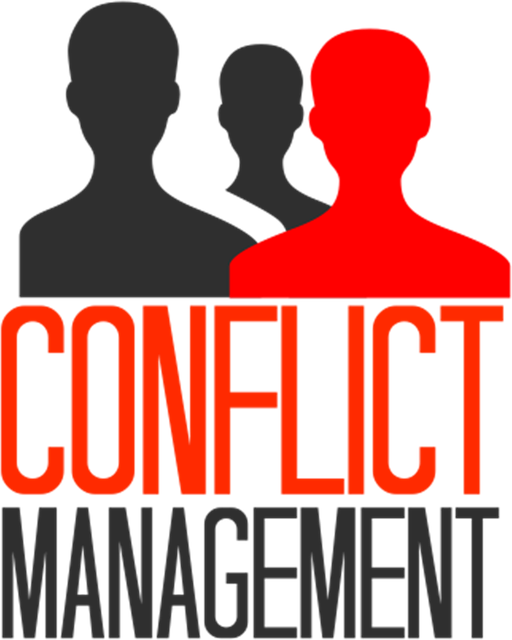 The problem is not that conflict exists, but it is the way we handle it
Take a moment to think about a recent conflict you’ve had…
How did you handle it?

What were the end results?
In order to adequately handle conflicts…
We must thoroughly understand the nature of them.

Conflicts can seem insurmountable in the moment.

A lot of times, however, there is an opportunity for something productive to come out of a conflict.
What is conflict?
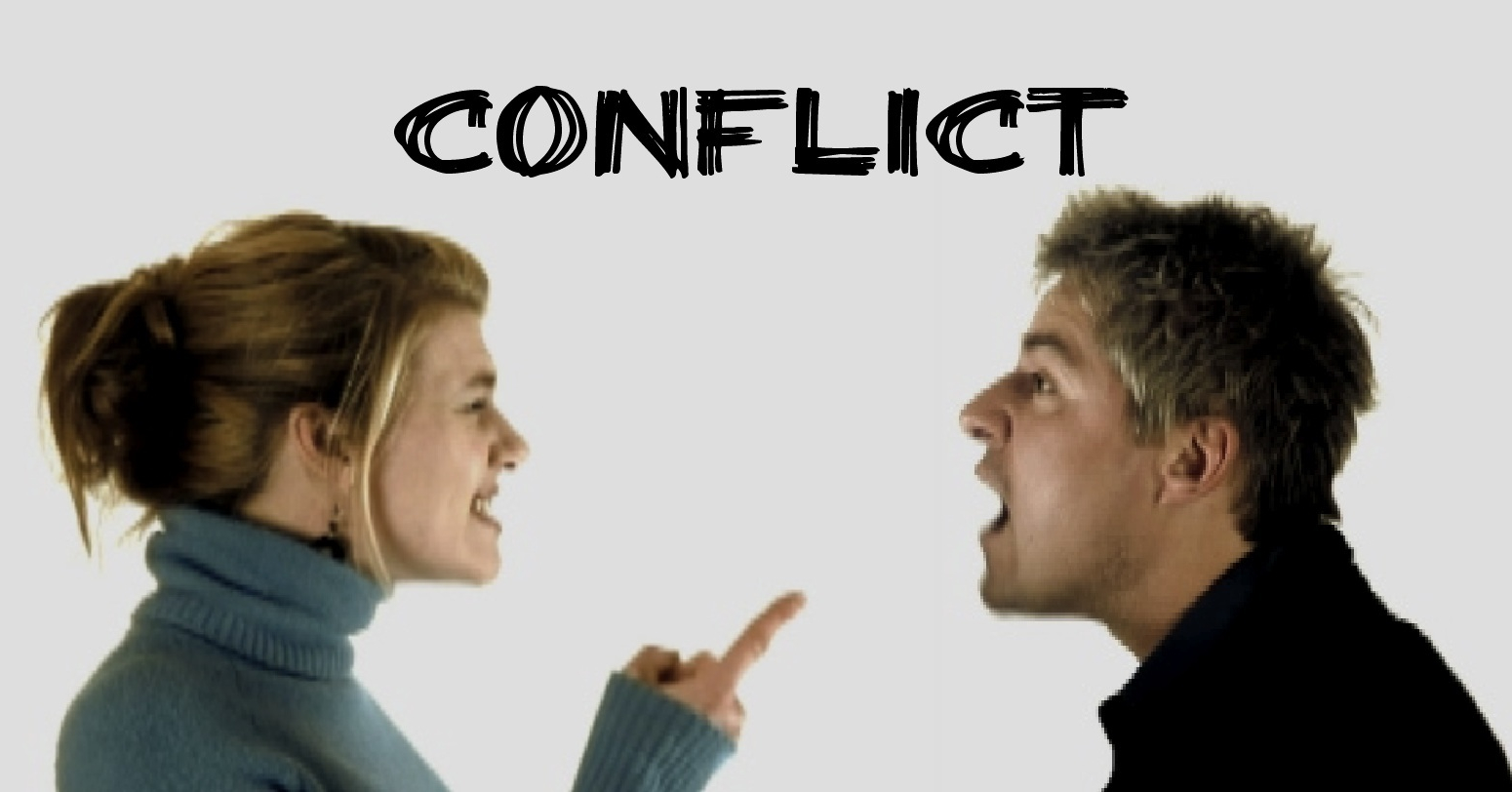 When do YOU consider yourself to be in a conflict? 

What do these conflicts typically involve?

Are there common themes that you can identify?
When does conflict occur?
We must learn to recognize the very first instance conflict occurs

What are some examples of when conflicts typically happen?
The three dimensions of conflict
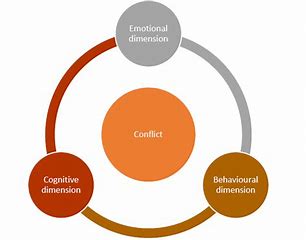 The cognitive dimension (Perception) 


The emotional dimension (Feeling)


The behavioral dimension (Action)



Every person handling a conflict MUST identify in which dimension/s the conflict first manifests itself
Conflict as PERCEPTION
“a belief or understanding that one’s own needs, interests, wants, or values are incompatible with someone else’s
Example of Conflict as Perception
Conflict as FEELING
Conflict also involves an emotional reaction to a situation or interaction that signals a disagreement of some kind.

Some emotions that might be felt:

Fear
Sadness
Bitterness
Anger
Hopelessness
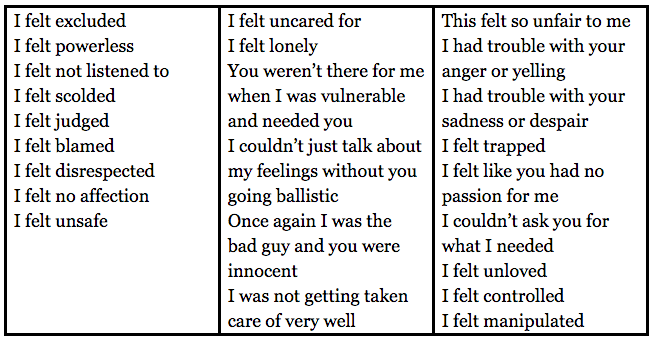 Conflict as FEELING cont.
If we feel any of these emotions in response to another person or situation, we FEEL that we are in conflict, so therefore we are.

Often, a conflict exists because one person feels in conflict with another, even though those feelings are not reciprocated by (or even known to) the other person.

The conflict is REAL to the individual experiencing the emotions.

Once the feelings are addressed, the chance of resolving the conflict increases
Conflict as ACTION
“What we do to express our feelings, articulate our perceptions, and get our needs met in a way that has the potential for interfering with someone else’s ability to get his or her needs met”

Conflict behavior may be:

Destructive or violent
Constructive
Friendly
Conflict as ACTION cont.
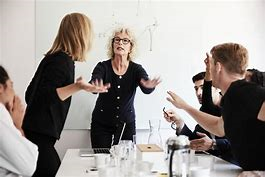 Whether the nature of the action is positive or negative, the purpose of the conflict behavior is either to express the conflict or get one’s needs met.
Remember…
When people or groups are in conflict, they are dealing with different and sometimes contradictory dynamics in these different dimensions which make people in conflict appear to behave irrationally.

Stopping the behavioral aspect of conflict does not necessarily mean the conflict will be resolved.  Dealing with ALL dimensions of the conflict will bring more lasting solutions.
Think back to a recent conflict you’ve experienced…
What dimension of conflict was at play?

When did the conflict first manifest?
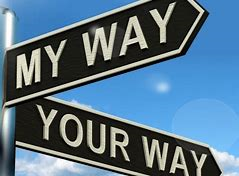 What causes conflict?
The center of conflict
All conflicts stem from a person’s needs

These needs, however, are heavily affected by other forces
History
People’s histories affect their values, communication style, emotional reactions, and the structure in which they operate

It is a powerful influence on the course of a conflict.
Values
Values are the beliefs we have about what is important, what distinguishes right from wrong, and which principles should govern how we lead our lives.

When a conflict is experienced as an issues of values, the conflict oftentimes becomes more charged. 

People define themselves by their values.  When they believe these beliefs are under attack, they feel attacked.
Reflection:
Can there ever be a conflict in which no one is wrong?

Have you ever been in a conflict with someone who thinks he/she is wrong?
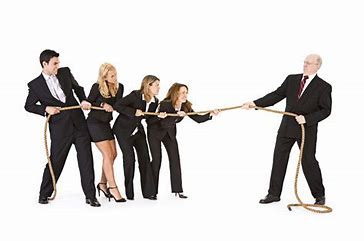 Structure
The external framework (structure) in which an interaction takes place or an issue develops.  

This may include: 

Available resources
Decision making procedures
Time constraints
Communication procedures
Physical setting
Emotions
Emotion is the energy that fuels conflict

Emotions have the power to control behavior

Emotions can also be a source of power (strength, courage, perseverance)

Emotions are generated both by particular circumstances/interactions, and by previous experiences.
Emotions ex.
Let’s say, for instance:

Somebody raises their voice to me.

I may be reacting to:

A) the context and meaning of that particular behavior
B) all the times in the past when somebody raised their voice to me.
Emotions cont.
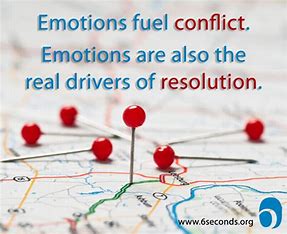 Emotions can fuel conflict, but they are also key to de-escalating them as well.

Emotions can prevent, moderate, or control conflict.
Communication
People are imperfect communicators, and this reality oftentimes generates conflict.  

Miscommunications play a major role in many conflicts.

Conflict often escalates because people feel that they have communicated something accurately when they actually did not.
The disconnect…
Some people in conflict are interested in getting to a solution as quickly as possible.

Others, however, are most interested in sharing or expressing their feelings than getting results.  

The kicker is that neither of these approaches are wrong.  It all ties back to what a person needs.
People in conflict
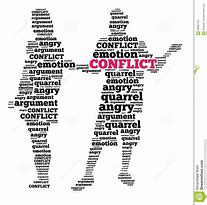 Is it acceptable to be in a conflict?

How should people behave in a conflict?
Raise your hand if…
You tend to avoid conflict whenever possible

You tend to confront them head on when faced with potential conflicts
Behavior in conflict
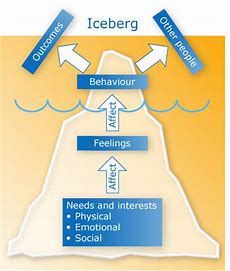 People tend to behave differently when it comes to conflict

Furthermore, people’s behavior may vary depending on the type of conflict.
The range of conflict styles
Conflict styles range from behaviors that engages conflict to that which tends to avoid conflicts. 

Avoidance: efforts are focused on preventing a conflict from surfacing, denying a conflict’s existence, or staying out of an existing conflict.

Engagement: person’s energy is directed towards participating in conflict, asserting their needs, expressing their feelings, putting forward their ideas, and promoting particular outcomes.
Five general strategies of approaching conflict
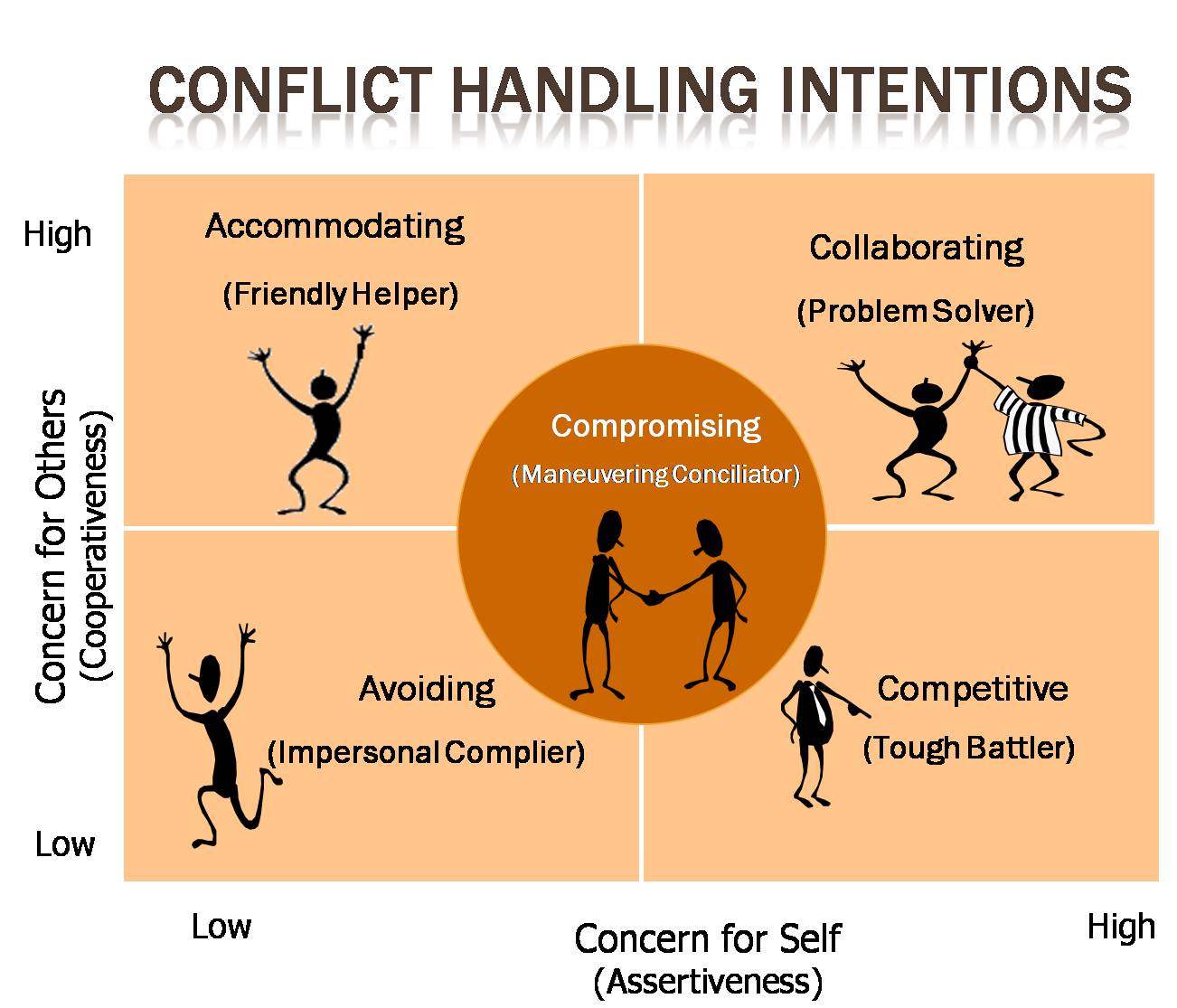 Competition

Collaboration

Accommodation

Compromise

Avoidance
Competition
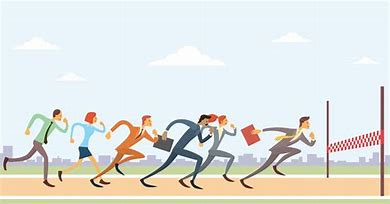 Emphasizing your own interests

Going all out to meet your own needs

Defending your rights

One right solution

Winning over losing
Collaboration
Involves efforts to solve both sets of interests

Seeks a solution that meets all needs

Preserves a relationship

Explores a variety of solutions
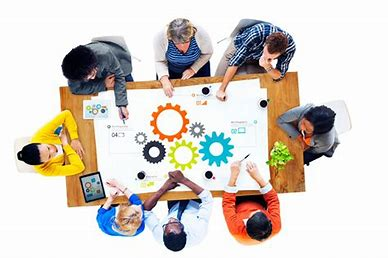 Accommodation
Satisfying the interests of the other party, rather than your own interests

Focusing on maintaining a good relationship
Compromise
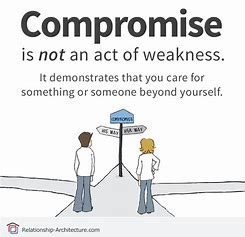 Paying equal attention to both parties’ needs

Directed at sharing gains and losses jointly 

Each conceding something to the other
Avoidance
Low commitment to addressing your own and the other person’s interests and needs 

Ignoring the conflict

Forgetting or dropping hard feelings

Moving away from the situation
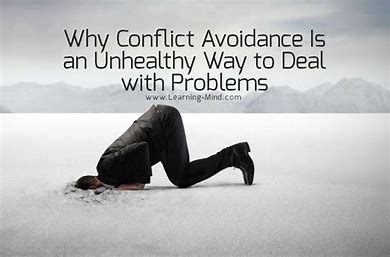 Approaches to conflict
When people decide to engage in a conflict, they do so using different approaches depending on

a) their general assumptions about conflict

b) the particular circumstances they are facing
Power-based approaches
Key message: “Do what I want because I have the power to reward you or punish you in some way.

These approaches are often destructive, occasionally violent, and less likely to lead to improved relations.
Interest-based approaches
Involves the assertion of own needs and concerns and working toward a resolution that addresses them

Usually involves trying to understand and address interests of both parties
Negotiating during a conflict
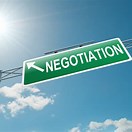 Negotiators attack each other personally

Negotiators withhold information from each other and are suspicious of each other

Negotiators go straight into bargaining without understanding exactly why they are taking a particular position or what the alternatives are.

Negotiators proceed with a win-lose mindset
You cannot solve a problem without identifying the root cause of it…
Dealing with the perception of the problem

Dealing with the emotions associated with it

Focusing on communication
Active Listening
Concentrating on the messages you hear

Identifying feelings

Providing appropriate feedback
Active Listening
Think of a time when…

You felt actively listened to

How did it make you feel?
Active listening cont.
Think of a time when…

Somebody was distracted while you were speaking with them

How did this make you feel?
How anger plays a role in conflict
The very important role of calming techniques
Think about something that helps you calm down or relax when you feel frustrated (i.e. deep breathing, listening to music, etc.)

The key is to first RECOGNIZE your triggers, IDENTIFY you are beginning to feel irritated, and UTILIZE your calming techniques.

Never try to solve a conflict when you are angry.
Remember…
The problem is not that conflict exists, but it is in the way we choose to handle it.
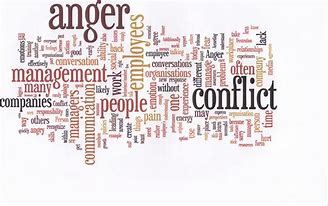